Regional Orientation WorkshopKerala20-21st September, 2022
OVERVIEW
National Health Mission
PM - Ayushman Bharat Health Infrastructure Mission (PM-ABHIM)
XV-FC Health Grants
ECRP- II
National Health Mission
Pre-conditions for release of funds under CSS
Department of Expenditure(DOE) on 23.03.2021  and on 23.03.2022  prescribed procedure and conditions for release of GoI funds to States
Subsequently, Ministry on 6th April 2022 requested the States/UTs to ensure compliance of following conditions:
Central Share (CS) released till 31st March 2022 to be completely transferred to the Single Nodal Account (SNA)
Corresponding State share (SS) in full to be credited to SNA
Interest earned in the SNA to be deposited in the Consolidated Fund of India
Closure of all bank accounts (except SNA / zero balance accounts(ZBAs) of Implementing Agencies(IAs) & transfer of amount available to SNA 
Achieve 75% expenditure
Funds available in bank account of SNA to be not more than 1st installment of CS likely to be released and matching SS
4
Status of Central Release under NHM
Pendency in compliance of Conditions
Andaman & Nicobar Islands and Kerala –Proposal under Consideration
Financial Status (As per NHM-PMS portal)
(As on 19th Sep 2022)
PM - Ayushman Bharat Health Infrastructure Mission (PM-ABHIM)
PM - Ayushman Bharat Health Infrastructure Mission- Salient Features
Largest Pan-India scheme since 2005 for creation & improvement of long-term Public Healthcare Infrastructure. 
Support for Health Infrastructure in each district. 
Financial Outlay-Rs. 64,180 cr from 2021-22 to 2025-26.
Saturation approach to operationalize surveillance, diagnostic, treatment and research facilities at Block, District, Regional and National level. 
Critical gaps to be plugged for a holistic and Comprehensive Healthcare & Pandemic Response System
Convergence with other schemes and Programmes.
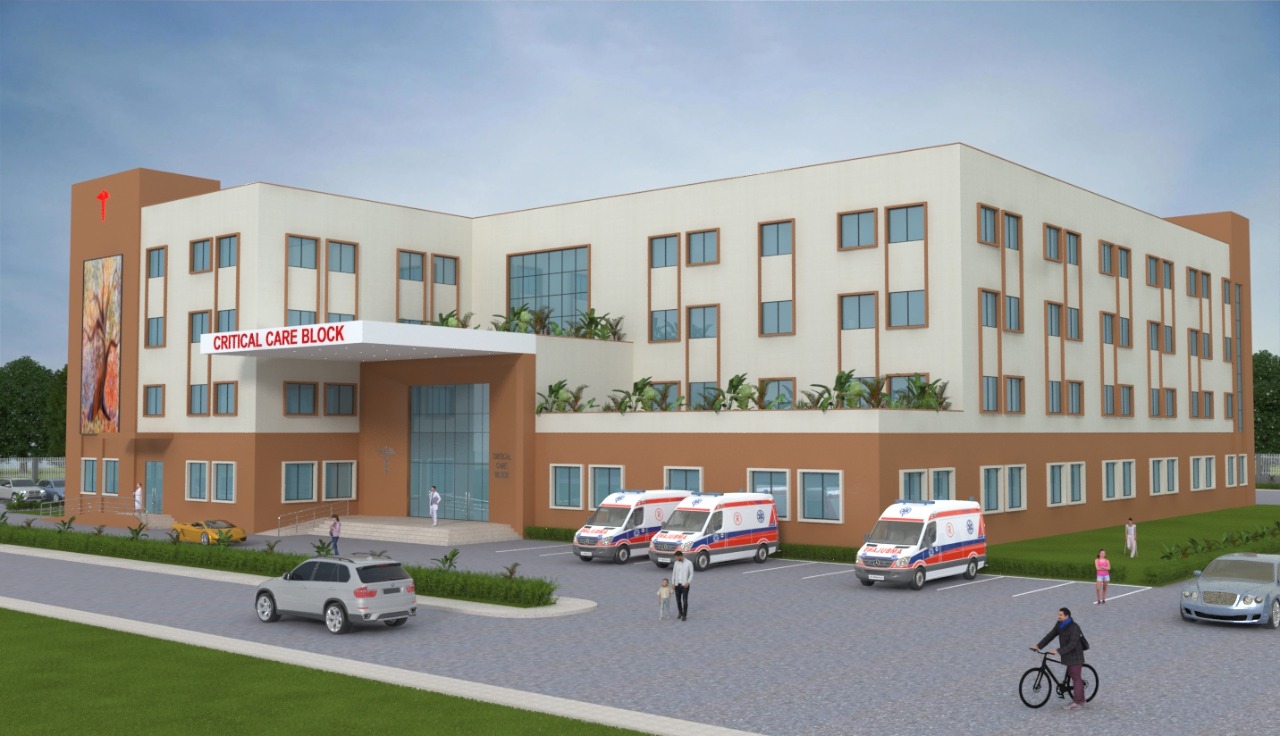 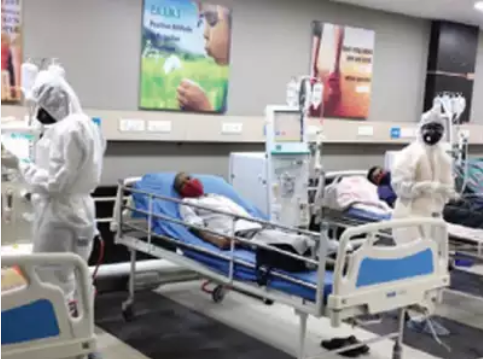 [Speaker Notes: https://health.economictimes.indiatimes.com/health-files/union-budget-2021-recognises-the-importance-of-health-in-india-s-growth-story/4793]
The Component-wise physical deliverables during Scheme Period (2021-22 to 2025-26)
Status of Approval and envisaged physical deliverable
FY 2021-22 and FY 2022-23
Andaman & Nicobar Islands  - Proposal not received for FY 2021-22 & 2022-23
Maharashtra -  Approval of FY 2022-23 is under process
Financial Status (As per NHM-PMS portal)
(As on 19th Sep 2022)
XV-FC Health Grants
Introduction to XV Finance Commission
XV FC was constituted by the Hon. President in November 2017, and was mandated to recommend measures needed to augment the Consolidated Funds of the States for the period spanning FY 2020-25.
Key Recommendations of XV Finance Commission-
Health spending by States should be increased to more than 8 percent of their budget by 2022
Primary healthcare expenditure should be two-thirds of the total health expenditure by 2022 and,
Centrally Sponsored Schemes (CSS) in health should be flexible enough to allow states to adapt and innovate, with the focus shifting from inputs to outcomes.
The Union Government has accepted the grant of Rs. 70,051 crores for local governments. This grant is split into urban and rural components as follows :
13
XV FC - Urban components
Support for Diagnostic Infrastructure at primary healthcare facilities
Urban Health and Wellness Centres
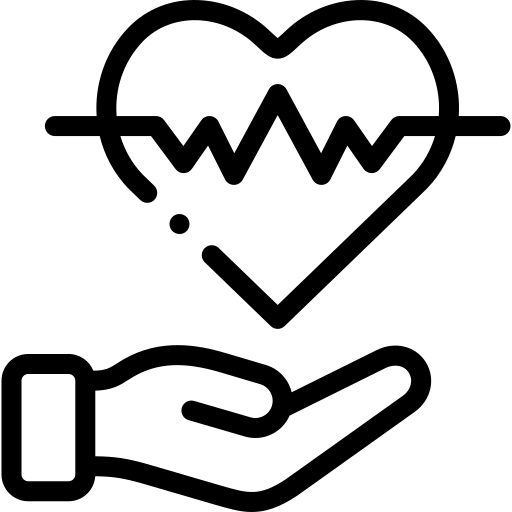 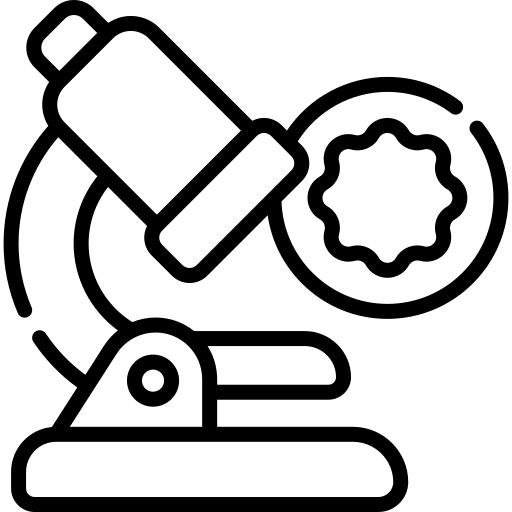 Rs.2,095 Cr
Rs. 24,028 Cr
(2.9%)
(34.3%)
Fully equip the urban primary health care facilities so that they can provide some necessary diagnostic services
Enable decentralised delivery of primary health care to smaller populations, increasing the reach to cover the vulnerable and marginalised.
14
XV FC - Rural components
Buildingless SHCs, PHCs and CHCs
Support for Diagnostic Infrastructure at primary healthcare facilities
Conversion of rural PHCs and SCs to HWCs
Block Public Health Units
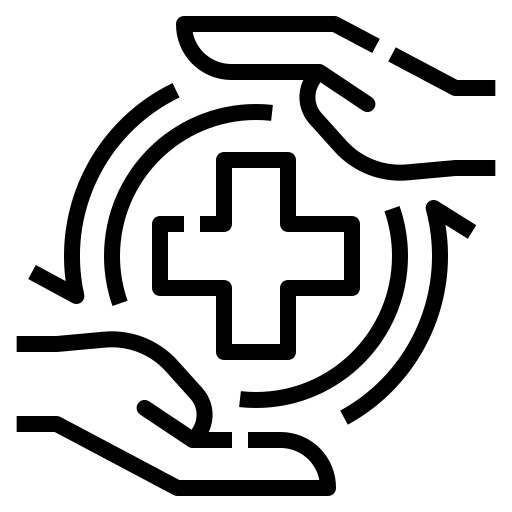 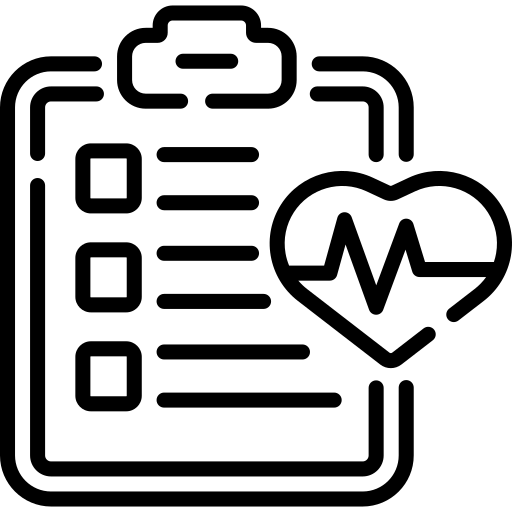 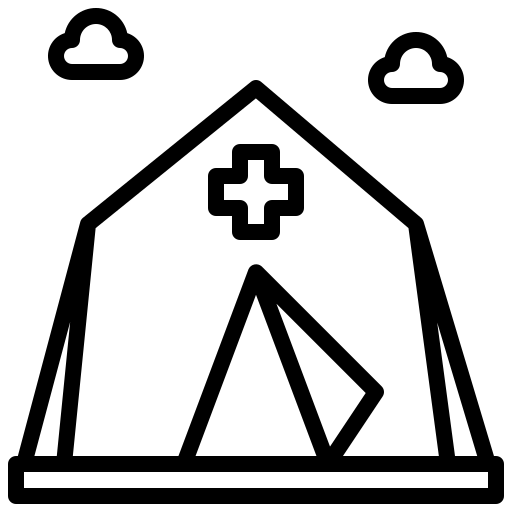 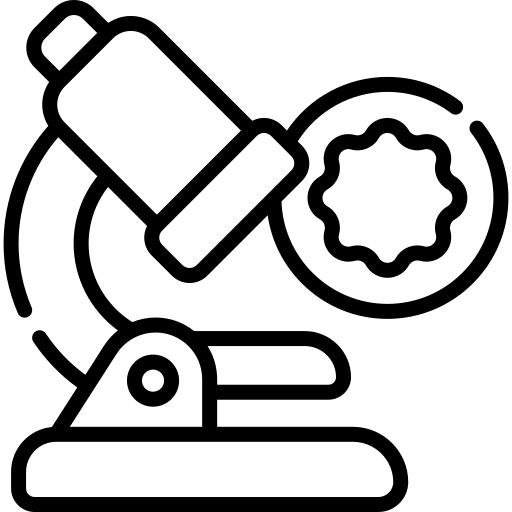 Rs.7,167 Cr
Rs.5,279 Cr
Rs.16,377 Cr
Rs. 15,105 Cr
(23.4%)
(21.56%)
(7.54%)
(10.23%)
To address infrastructure gaps in Rural areas
To convert existing primary health care facilities i.e. sub-centres and PHCs into HWCs
To integrate service delivery, public health action, strengthened laboratory services for disease surveillance, diagnosis and public health and serve as the hub for health-related reporting
Fully equip the rural primary health care facilities to provide some necessary diagnostic services
15
Status of Approval and envisaged physical deliverable
FY 2021-22 and FY 2022-23
Financial Status (As per NHM-PMS portal)
(As on 19th Sept 2022)
Conditions for Release of Grants under FC XV Health Grants through Local Governments
Release of Grants (subsequent instalment) to State by MOF based on:
Submission of Grant Transfer Certificates by States as per Annexure IX of the guidelines
Recommendation of MOHFW based on NHM PMS progress
Recommendation of MOHFW subject to the following conditions:
For release of Grants for the FY 2022-23 : 50% physical and financial progress as per the NHM PMS portal against the approval of 2021-22 

For release of Grants for the FY 2023-24 ; 75% physical and financial progress as per the NHM PMS portal against the approval of 2021-22 and 50% physical and financial progress as per the NHM PMS portal against the approval of 2022-23
ECRP-II
Andaman & Nicobar Islands : ECRP-II Physical & Financial progress
(As per NHM PMS Portal on 19th Sept 2022)
Total Expenditure - 47.71 %
100 % mapped against approvals
Gap of Approval against Resource Envelope – NIL
* These beds are a subset of Total ICU/HDU Beds
Maharashtra: ECRP-II Physical & Financial progress
(As per NHM PMS Portal on 19th Sept 2022)
Total Expenditure – 45.81%
98.25% mapped against approvals
Gap of Approval against Resource Envelope – NIL
* These beds are a subset of Total ICU/HDU Beds
Tamil Nadu: ECRP-II Physical & Financial progress
(As per NHM PMS Portal on 19th Sept 2022)
Total Expenditure - 87.71%
99.61% mapped against approvals
Gap of Approval against Resource Envelope – Rs.3.38 Cr
* These beds are a subset of Total ICU/HDU Beds
Karnataka: ECRP-II Physical & Financial progress
(As per NHM PMS Portal on 19th Sept 2022)
Total Expenditure – 47.24%
97.2% mapped against approvals
Gap of Approval against Resource Envelope – Rs.8.27 Cr
* These beds are a subset of Total ICU/HDU Beds
Kerala: ECRP-II Physical & Financial progress
(As per NHM PMS Portal on 19th Sept 2022)
Total Expenditure – 55.12%
100% mapped against approvals
Gap of Approval against Resource Envelope – Rs.5.16 Cr
* These beds are a subset of Total ICU/HDU Beds
Puducherry: ECRP-II Physical & Financial progress
(As per NHM PMS Portal on 19th Sept 2022)
Total Expenditure - 30.62%
100% mapped against approvals
Gap of Approval against Resource Envelope – NIL / Rs.1.81 Cr Pendency of State Share to SHS
* These beds are a subset of Total ICU/HDU Beds
Status of ABHA ID
Data As on 19/September/2022
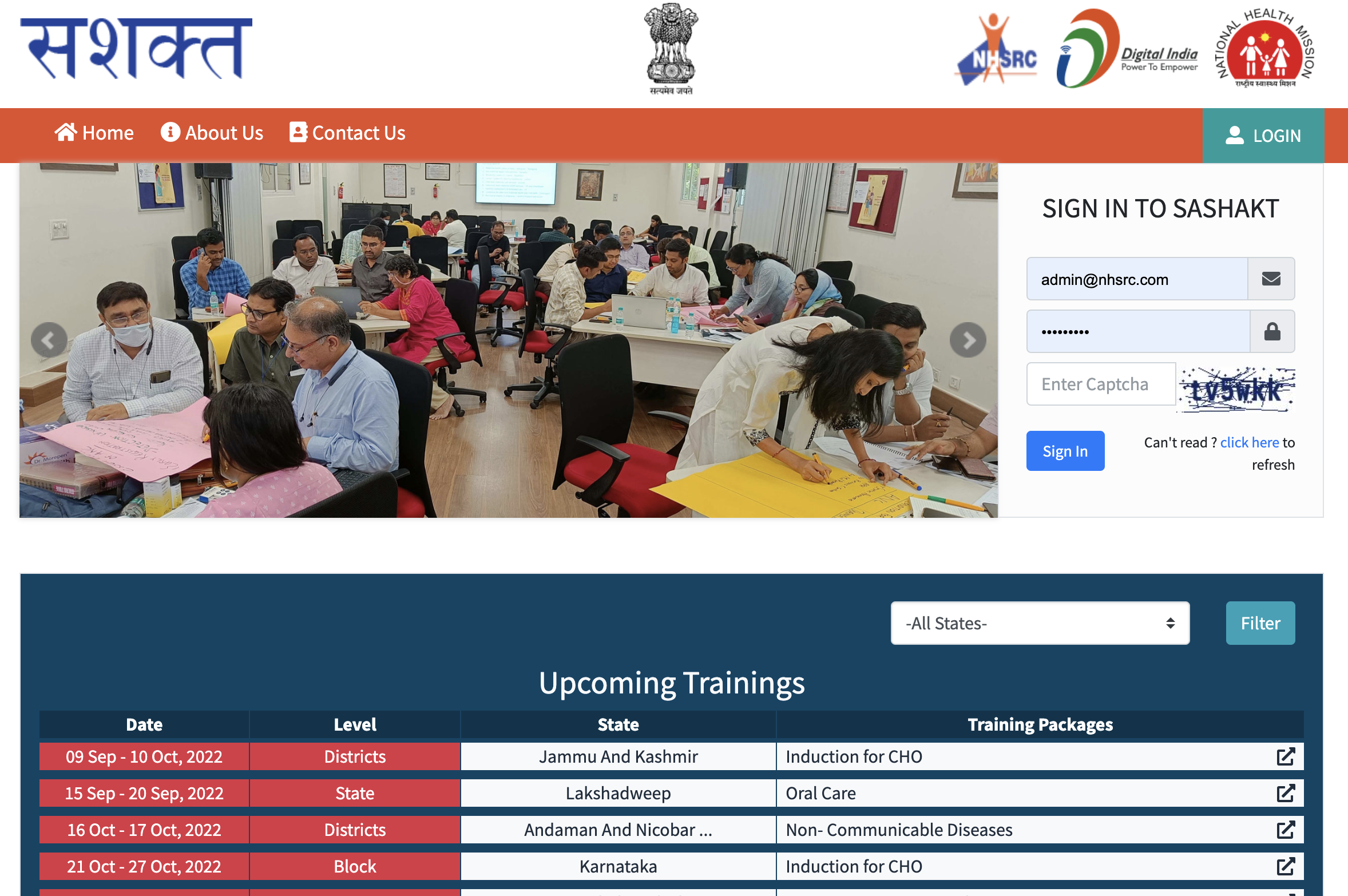 ‘SYSTEMATIC ASSESSMENT OF HEALTH CARE PROVIDER’S KNOWLEDGE AND TRAINING’ SASHAKT
A tool to plan, execute, document, report and monitor the trainings of  healthcare functionaries
PURPOSE
Key Features
Users: Users are at National, State and District level (with variable access rights)
Participant  Profile:  Updated details of participants
Participants feedback - captures participants' feedback 
Training Calendar :  Visualisation of training plan 
Manage Trainers: Updated details of trainers
Ranking: State wise ranking based on training status
Certificate: Generate and provide certificates in the designated format
Dashboard to provide progress of the trainings 
Participants App login:
Participants self-verification.
Download training certificate
Can view training details or scheduled time.
Download training resource materials of each training.
Integration with AB-HWC portal and state specific portal
Teleconsultation services at AB-HWCs
Preparation & Monitoring of Teleconsultation Services
Preparation
Identify Nodal Officer for monitoring implementation at Sate & District level 
Conducting Gap Analysis at AB-HWCs and Hubs for assessing the available infrastructure 
Finalization of location/space in the shortlisted AB-HWCs and Hubs for housing equipment and providing furniture 
Ensuring required internet bandwidth at HUB and Spokes (HWCs)
Training of Human Resources for teleconsultation services
IEC activities for maximum participation 
Monitoring
Identify less or non-performing SHC-HWCs and PHCs under tele-consultation and handholding the concerned CHOs and Medical Officers to ensure service provision
For continuous monitoring of the project, a Dashboard will be developed for various levels (District/State/Centre) and integrated with AB-HWC Portal
Weekly review in terms of quantity and quality of Tele-Medicine services rendered at facility level
32
Current Status-Telemedicine Implementation through e-Sanjeevani-HWC
Infrastructure
Consultations
Coverage
34 States/UTs except West Bengal and Nagaland; these states are using state specific application/portal for teleconsultation 
95% + Population
11,897 HUBs
1,01,715 (85%) HWCs rolled out teleconsultation services
5.07+  Crore Consultation 
Highest 3.31 lakhs Consultation/day (on 16 April 22)
Average <=9 per month
Average >=25 per month
Kerala
Karnataka
Tamil Nadu
Maharashtra
Andaman & Nicobar Islands
Puducherry
Components of Revised IPHS
*Added in IPHS 2022
IPHS Targets
Regular Assessment of Health Facilities against NQAS
Review of NQAS score in State & District Meetings
Allocation of targets to CMHOs/Civil Surgeon
Capacity Building – TOT Model
Utilisation of trained resource 
Support for Regulatory Compliances – BMW Authorisation, Fire safety, Blood Bank Licence, etc.
Audits – Prescription Audits, Death Audits, etc.
Linking with Mera-Aspataal & Analysis of patient feedback 
Strengthening State NQAS certification mechanism
Sustenance
NQAS Certification: Key Activities
Certification Status of Health Facilities
* Target as per FY 2022-23  & # Achievement till Aug 2022
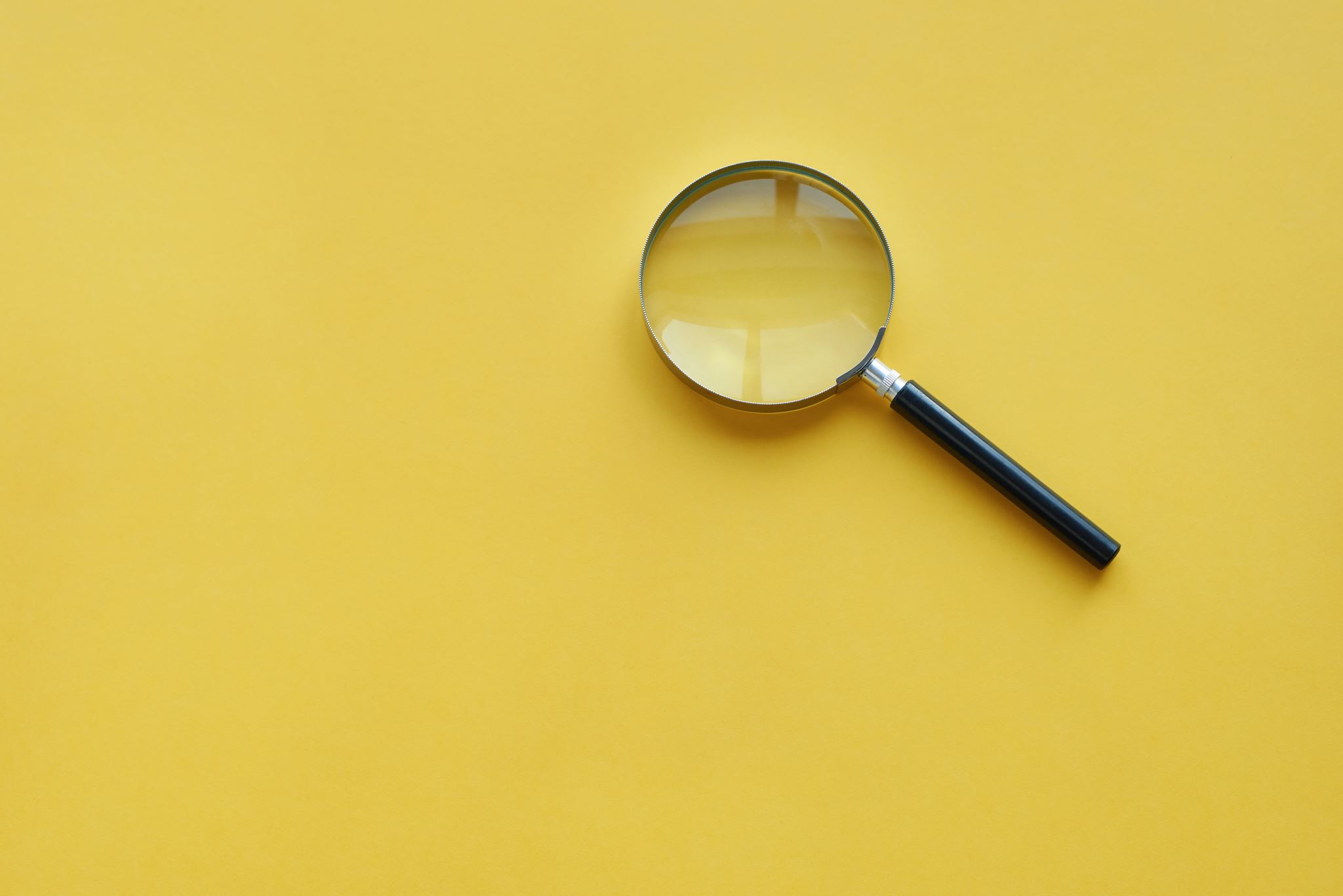 Thanks